World War I (The Great War)1914-1918 Competition was the main reason why WW1 started; the need for power, wealth, land, and the pride that went with these factors.
Important Vocabulary
nationalism
Germany is 
more important 
than 
any other 
country!
the doctrine that national interest, security, etc. are more important than international considerations
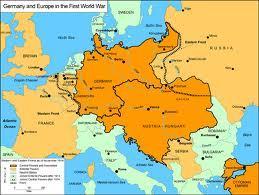 The interests of
Austria-Hungary
are more
important than
any other 
country!
militarism
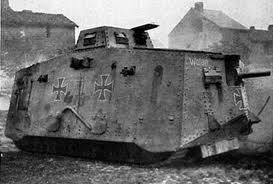 the policy of maintaining a strong military organization in aggressive preparedness for war
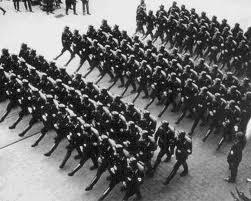 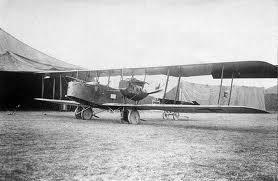 imperialism
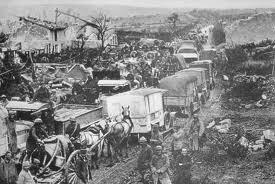 the policy and practice of seeking to dominate the economic or political affairs of underdeveloped areas or weaker countries
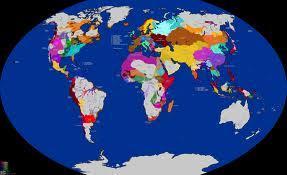 The three “isms” that led to WWI.
N-nationalism
M-militarism
I-imperialism
The United States practiced a policy of isolationism at this time.
The United States had a policy of isolationism from 1914-1917.
isolationism--
belief in the 
opposition of the 
involvement of 
his or her own 
country in 
international 
alliances, 
agreements, etc.
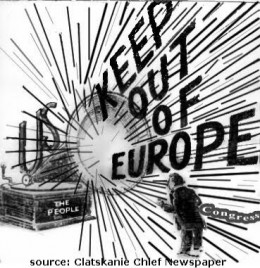 alliance
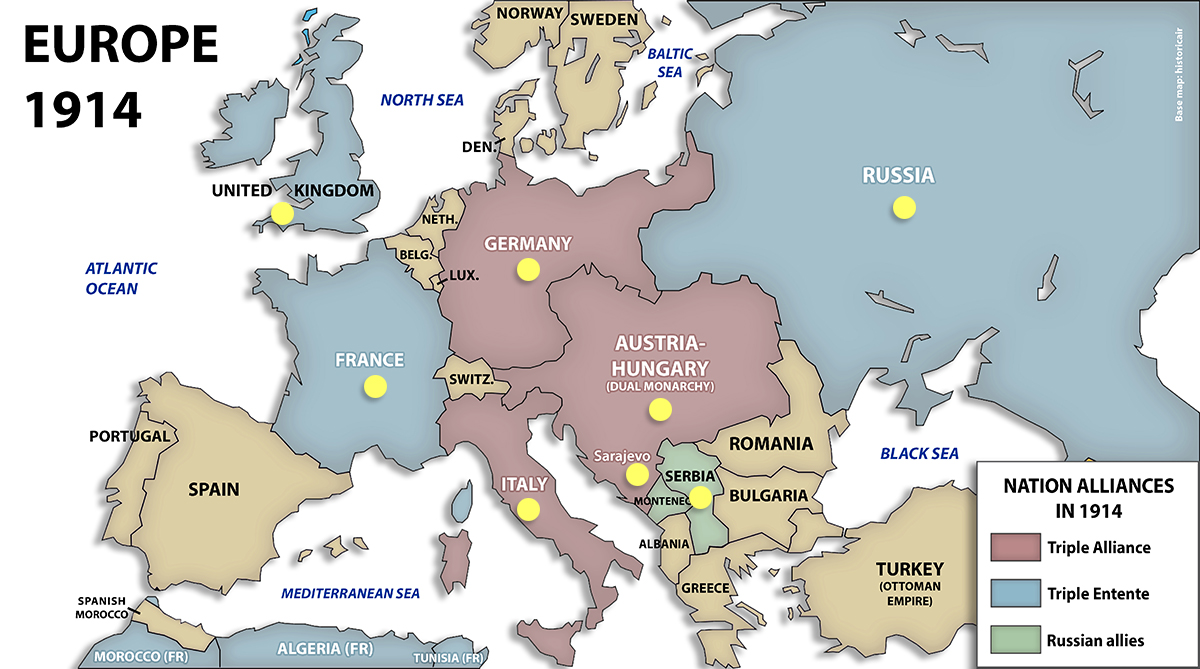 a close association for a common objective, as of nations, political parties, etc.
How can you remember what caused WWI?
M-militarism
A-alliances
    I-imperialism
    N-nationalism
Triple Alliance (AKA Central Powers)
formed in 1882;  an alliance between Germany and Austria-Hungary;  first included Italy, but Italy withdrew;
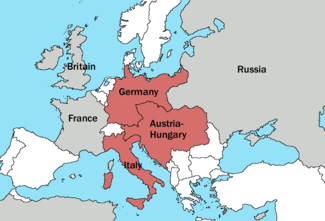 Triple Entente (AKA Allied Powers)
an alliance between Britain and Russia and France;
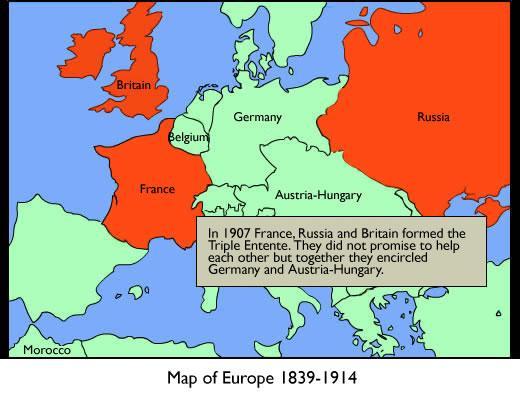 Secret Alliances
Triple Alliance (1882)         Triple Entente (1907)
Germany		  	                 Britain
Austria-Hungary		        France
Italy (later withdrew)	        Russia
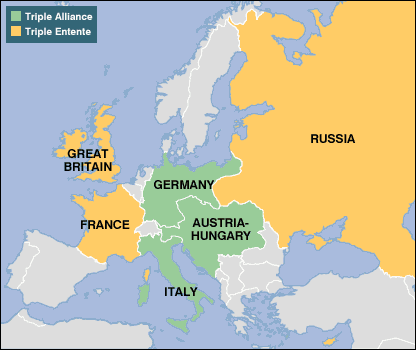 Assassinate-to murder high officials for political or religious reasons
The Archduke of Austria (Franz Ferdinand and his wife) are assassinated in the city of Sarajevo in the country of Bosnia in June, 1914.
Bosnia was a colony of Austria-Hungary
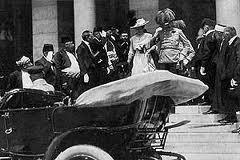 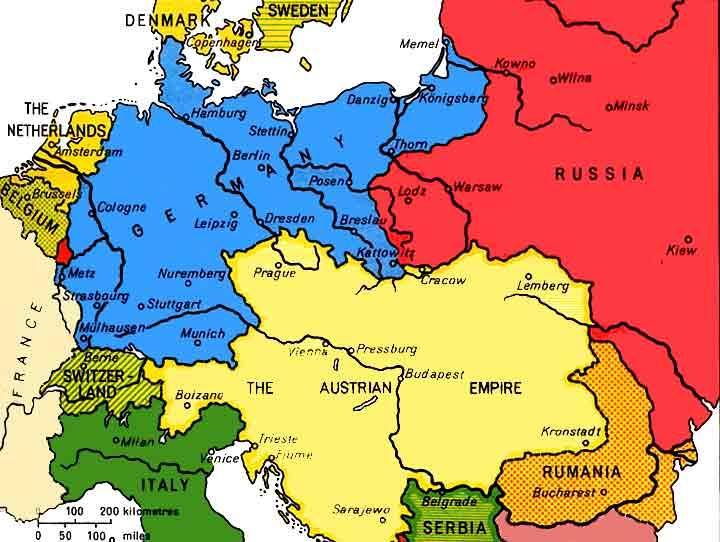 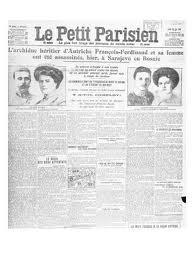 U-boat
a German submarine
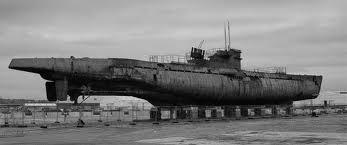 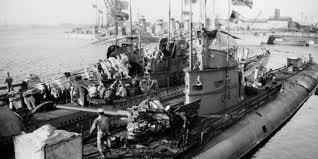 blockade
a shutting off of a port or region of a belligerent state by the troops or ships of the enemy in order to prevent passage in or out in time of war
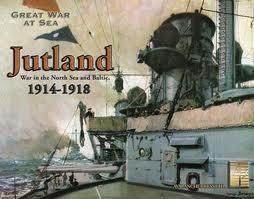 Zeppelin
any rigid airship: commonly used from 1900 to 1937
Proved to be an ineffective weapon
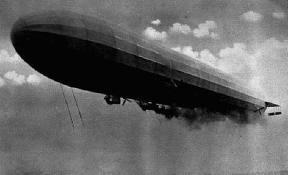 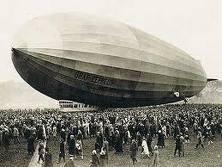 trench warfare
Warfare fought in man-made trenches.  Soldiers slept, ate, fought, and died in these open tunnels.
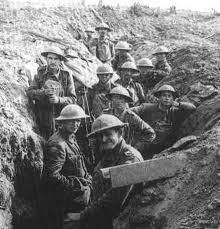 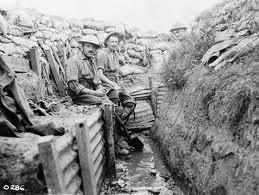 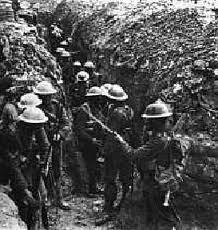 No-man’s land
The open area between enemy trenches
Usually contained enemy mines
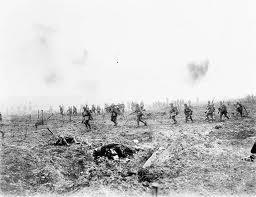 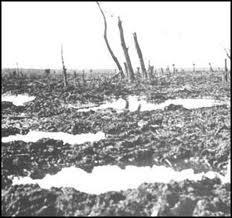 stalemate
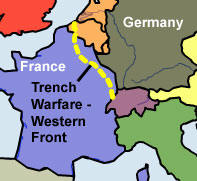 Any unresolved situation
in which further action is
impossible or useless; 
deadlock; draw.

Neither the Allied or
the Central Powers
were able to gain
land on their enemy.
This lasted most of
the war.
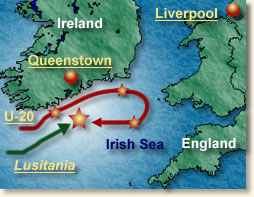 U.S.S. Lusitania
A British passenger ship that 
was sunk off the coast of Ireland by a German u-boat. (May 7, 1915)
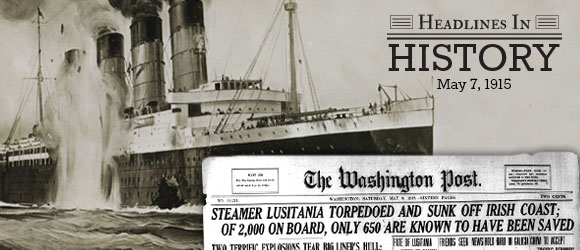 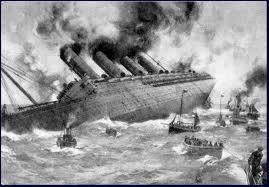 Woodrow Wilson
President of the United States during WWI
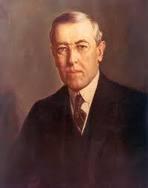 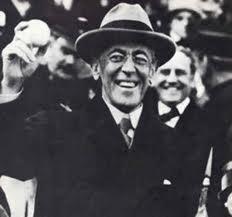 armistice
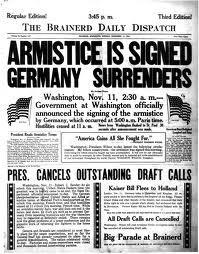 A peace 
agreement
Wilson’s 14 Points
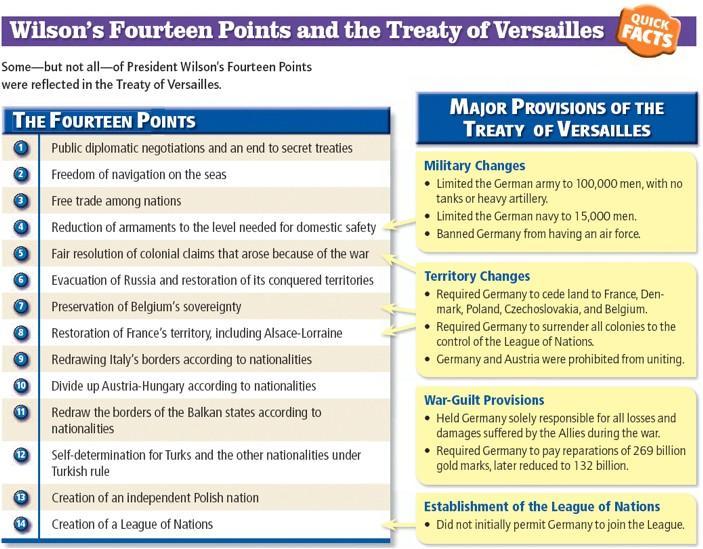 The 14 points set forward by President Wilson to assist with the conditions after the war
Treaty of Versailles
the document signed in Versailles, France that set the terms for post-war Europe and Germany
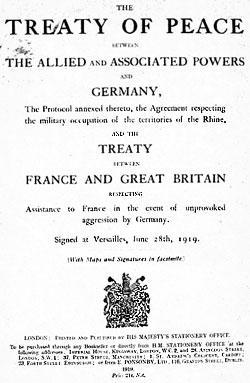 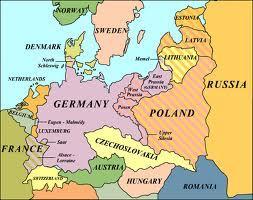 League of Nations
An organization formed at the end of WWI to prevent future wars;  the U.S. DID NOT join, even though President Wilson wanted to be a part of it.
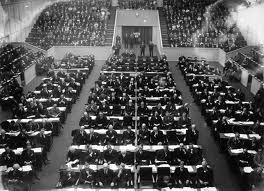